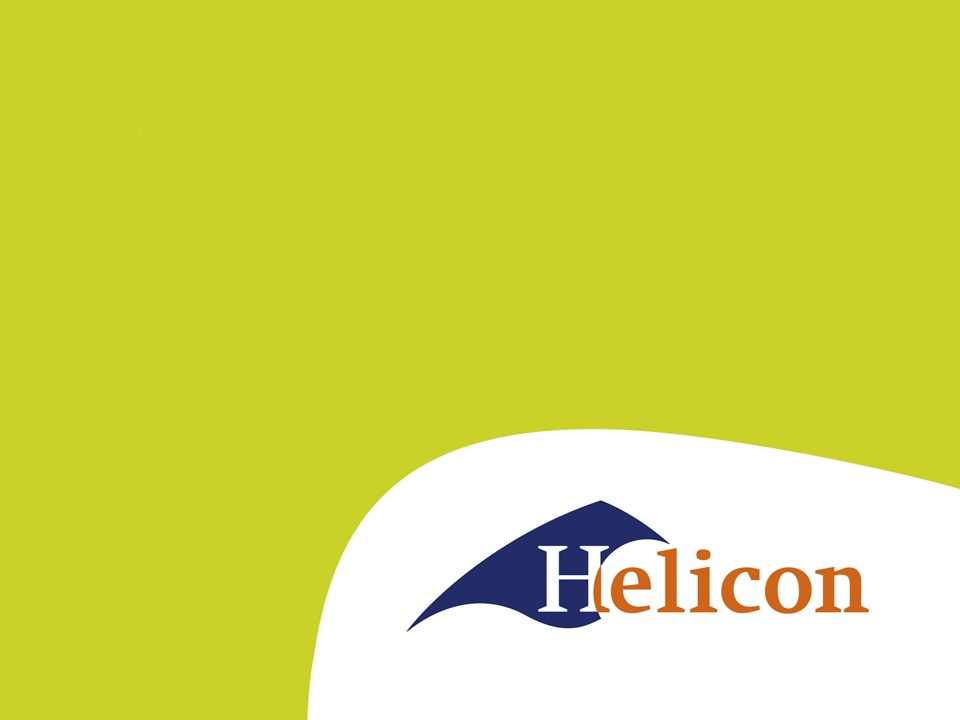 Tarief berekenen LG31 - 3
Wat gaan we vandaag doen?
Aanwezigheidsregistratie
Controle huiswerk
Herhaling vorige week
Verder met de stof
Afschrijving
Wat is afschrijving?
Hoe berekenen we de kosten per jaar?
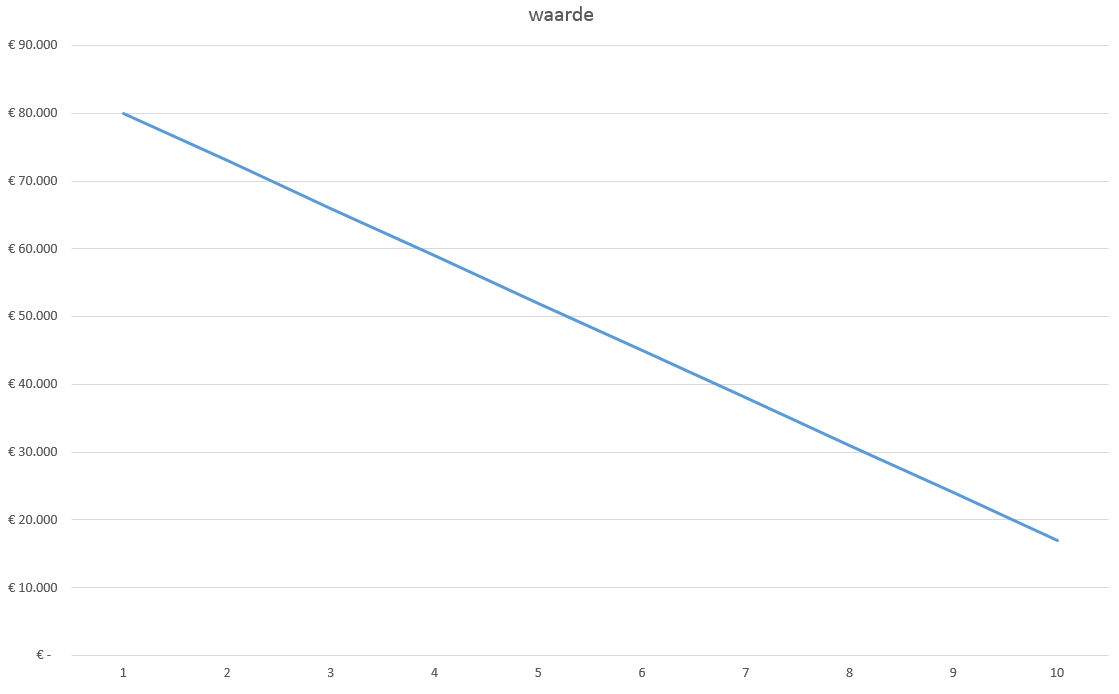 Begrippen die je moet kennen
Aanschafwaarde
Vervangingswaarde
Restwaarde
Technische levensduur
Economische levensduur
2 manieren van afschrijven
Aanschafwaarde – restwaarde
	Economische levensduur


2. Vast percentage van de aanschafwaarde
Huiswerk nakijken
Huiswerk was opgave 6,7 en 8.
Antwoorden
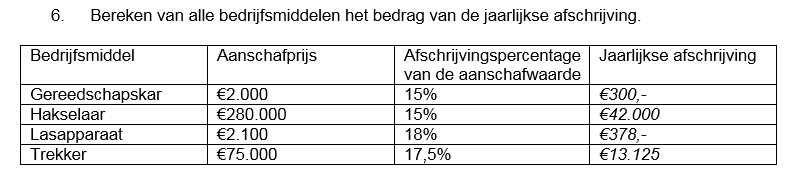 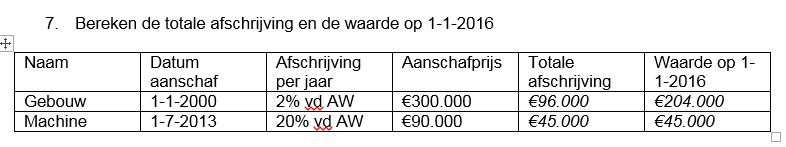 Overige kosten
Rentekosten.
Geld lenen kost geld
Eigen geld moet iets opleveren
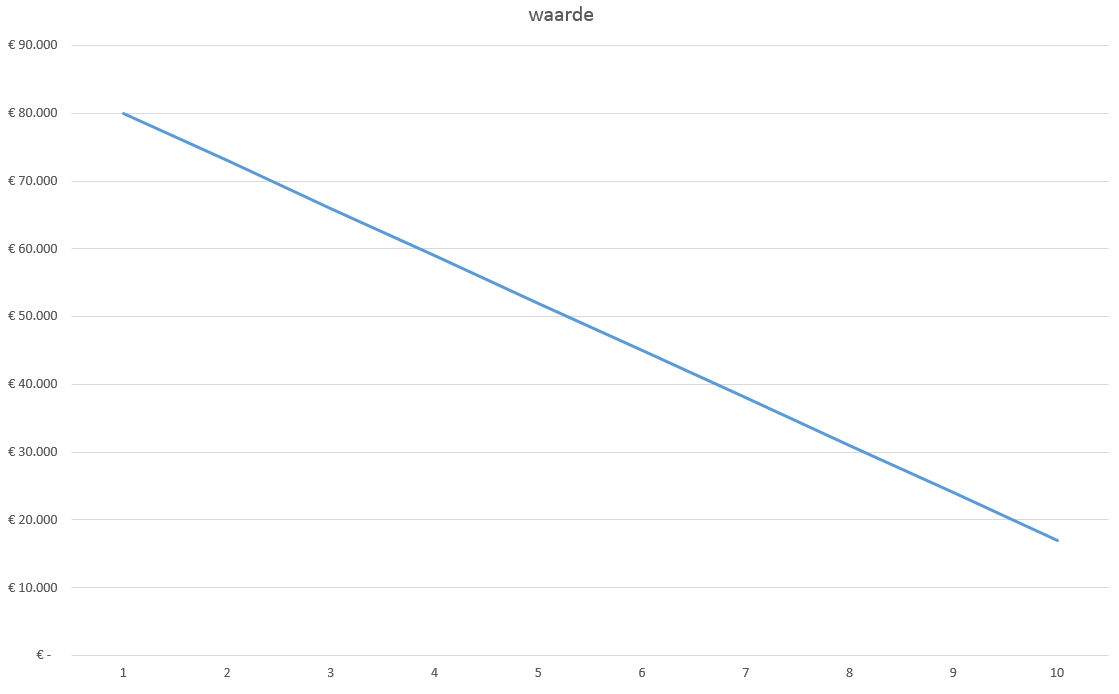 Rentekosten
Aanschafwaarde + Restwaarde     x de rentevoet
                        2
Overige vaste kosten
Reparatie en onderhoud (5%)
Arbeid eigen onderhoud (3%)
Banden (?)
Onroerend goed (1,6%)
Verzekering (1,3%)
Algemene kosten (2,1%)
Totale vaste kosten
Totale vaste kosten per jaar
Afschrijving per jaar
Gemiddelde rentekosten per jaar
Reparatie en onderhoud
Banden
Arbeid eigen onderhoud
Onroerend goed 
Verzekering
Algemene kosten                                                 +
Totale vaste kosten
Totale vaste kosten
Totale vaste kosten per uur

Gebruiksuren.
Hoeveel uur wordt een machine aan de klant verkocht. 
Let op: niet altijd worden alle uren doorberekend.

Totale vaste kosten / gebruiksuren
Opgaven
Maak opgaven 9 t/m 14
Antwoorden
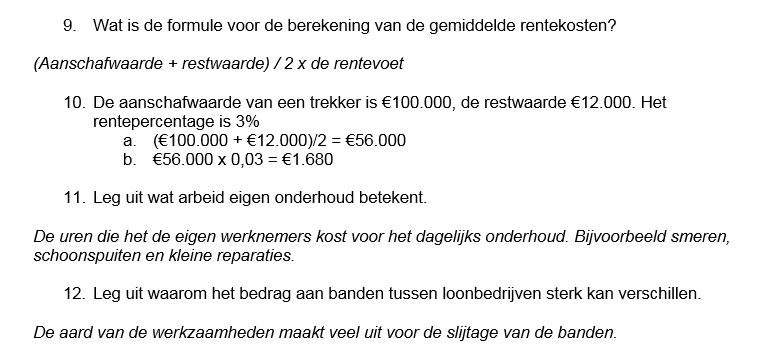 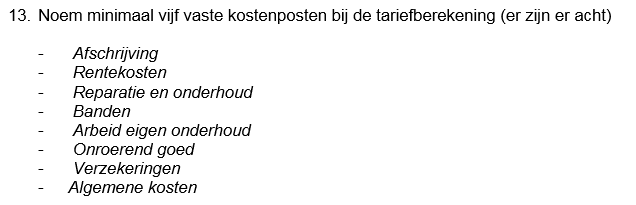 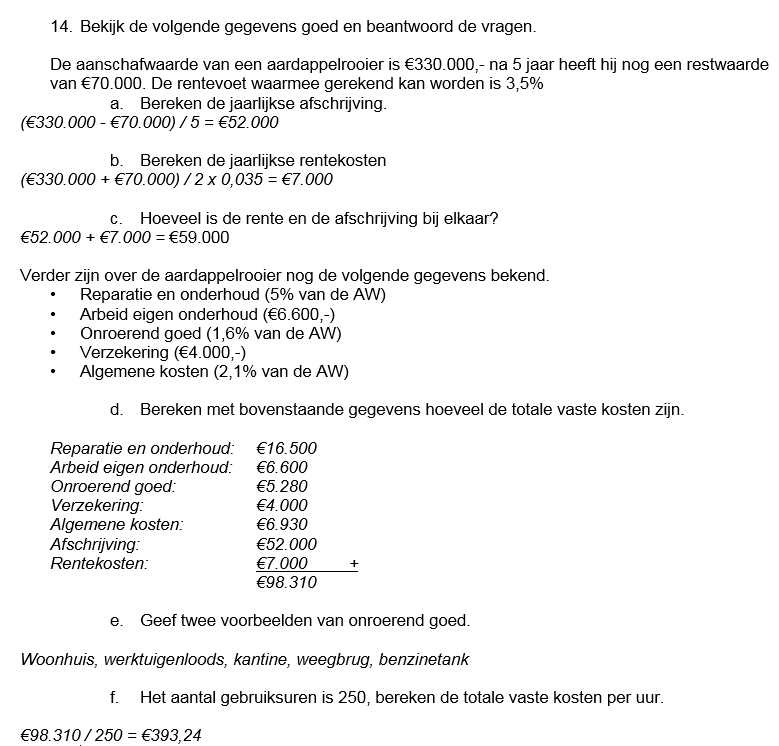 Dat was ‘m!
Dagge bedankt zijt, da witte.